Taking Action to Achieve Health Equity:Beyond the Affordable Care Act
Brian D. Smedley, Ph.D.
Joint Center for Political and Economic Studies
www.jointcenter.org/hpi  

15th Annual William T. Small, Jr. Keynote Lecture34th Annual UNC Minority Health ConferenceFebruary 22, 2013
Examples of Racial/Ethnic Health Inequalities
Many racial and ethnic minority groups – particularly American Indians, African Americans, Pacific Islanders, and some Asian Americans and Latinos – have higher rates of disease and disability than national averages

African Americans and American Indians have high rates of infant mortality, even when socioeconomic differences are taken into account

African Americans, American Indians, and other experience high rates of premature mortality
Change Over Time in Racial and Ethnic Disparities for Selected Core Health Care Access Measures, 2002-2003 to 2007-2008AHRQ, National Healthcare Disparities Report, 2011
Examples of Health Care Quality GapsAHRQ, National Healthcare Disparities Report, 2008
African Americans have higher rates of hospital admissions for lower extremity amputations than whites

Asian Americans are less likely than Whites to get care for an injury or illness as soon as wanted

American Indian and Alaska Native women are twice as likely as whites to lack prenatal care

Parents of Hispanic children are twice as likely as whites to report problems communicating with health care providers
The Economic Burden of Health Inequalities in the United States (www.jointcenter.org/hpi)
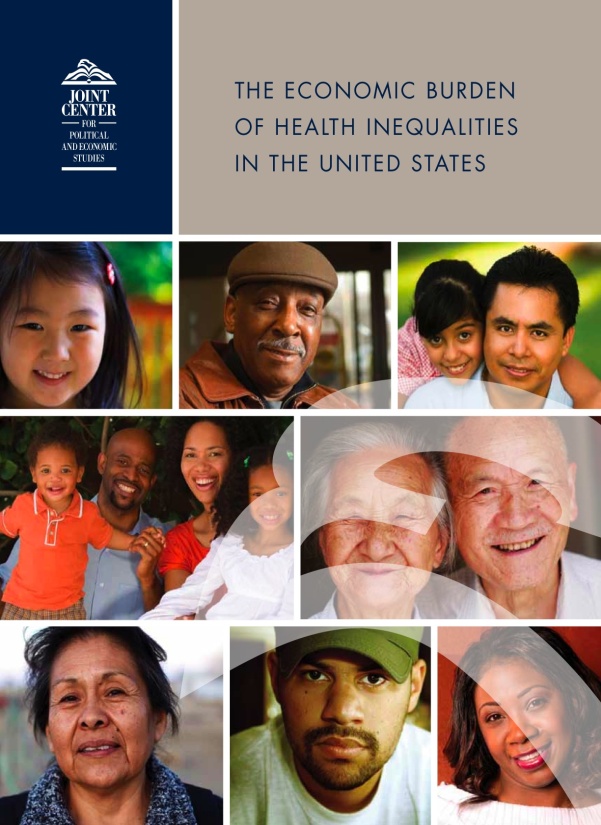 Direct medical costs of health inequalities

Indirect costs of health inequalities

Costs of premature death
The Economic Burden of Health Inequalities in the United States
Between 2003 and 2006, 30.6% of direct medical care expenditures for African Americans, Asians, and Hispanics were excess costs due to health inequalities.

Eliminating health inequalities for minorities would have reduced direct medical care expenditures by $229.4 billion for the years 2003-2006.

Between 2003 and 2006 the combined costs of health inequalities and premature death were $1.24 trillion.
Patient Protection and Affordable Care Act of 2010: Addressing Health Equity for Racially and Ethnically Diverse Populationswww.jointcenter.org/hpi
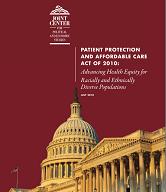 Implications of PPACA for Addressing Health Inequalities in the United States
Insurance coverage expansions
Expand Medicaid income eligibility to 133% of FPL (some states have set eligibility well below 20% of FPL).
Employers with 50 or more employees must offer coverage or pay a penalty for FTEs receiving tax credit to purchase insurance.
Small employers with fewer than 25 employees are eligible for tax credit to purchase insurance (among workers in small firms, 57% of Hispanics, 40% of African Americans, 40% of American Indians, and 36% of Asian Americans are uninsured).
Implications of PPACA for Addressing Health Inequalities in the United States (continued)
Improving Access to Health Care:
Doubles funding to expand Community Health Centers.
Funds to expand oral and behavioral health care services in CHCs.
Expands funding for National Health Service Corps.
Increases Medicaid payments for primary care services to 100% of Medicare payment rates for 2013 and 2014.
Authorizes funds for school-based health centers, nurse-managed health clinics, and Community Health Teams to support medical homes
Implications of PPACA for Addressing Health Inequalities in the United States (continued)
Data Collection and Reporting

Require that population surveys collect and report data on race, ethnicity and primary language

Collect and report disparities in Medicaid and CHIP

Monitor health disparities trends in federally-funded programs
Implications of PPACA for Addressing Health Inequalities in the United States (continued)
Other Important Provisions:

Reauthorizes Titles VII and VIII, health workforce programs to increase diversity and improve the distribution of providers
Authorizes cultural competence education and organizational support
Increases investments in health disparities research
Establishes Prevention and Public Health Fund
More Needs to Be Done:Despite the Important Provisions in PPACA, Public Health and Health Systems in Partnership with Communities Can Take Steps to Address Root Causes of Health Inequities
What Factors Contribute to Racial and Ethnic Health Disparities?
Socioeconomic position 
Residential segregation and environmental living conditions
Occupational risks and exposures
Health risk and health-seeking behaviors
Differences in access to health care
Differences in health care quality

Structural inequality – including historic and contemporary racism and discrimination – influences all of the above
The Role of Segregation
Racial Residential Segregation – Apartheid-era South Africa (1991) and the US (2010)Source:  Massey 2004; Iceland et al 2002; Glaeser and Vigitor 2011
Negative Effects of Segregation on Health and Human Development
Racial segregation concentrates poverty and excludes and isolates communities of color from the mainstream resources needed for success. African Americans are more likely to reside in poorer neighborhoods regardless of income level. 

Segregation also restricts socio-economic opportunity by channeling non-whites into neighborhoods with poorer public schools, fewer employment opportunities, and smaller returns on real estate.
Negative Effects of Segregation on Health and Human Development (cont’d)
African Americans are five times less likely than whites to live in census tracts with supermarkets, and are more likely to live in communities with a high percentage of fast-food outlets, liquor stores and convenience stores 

Black and Latino neighborhoods also have fewer parks and green spaces than white neighborhoods, and fewer safe places to walk, jog, bike or play, including fewer gyms, recreational centers and swimming pools
Negative Effects of Segregation on Health and Human Development (cont’d)
Low-income communities and communities of color are more likely to be exposed to environmental hazards.  For example, 56% of residents in neighborhoods with commercial hazardous waste facilities are people of color even though they comprise less than 30% of the U.S. population 

The “Poverty Tax:”  Residents of poor communities pay more for the exact same consumer products than those in higher income neighborhoods­– more for auto loans, furniture, appliances, bank fees, and even groceries
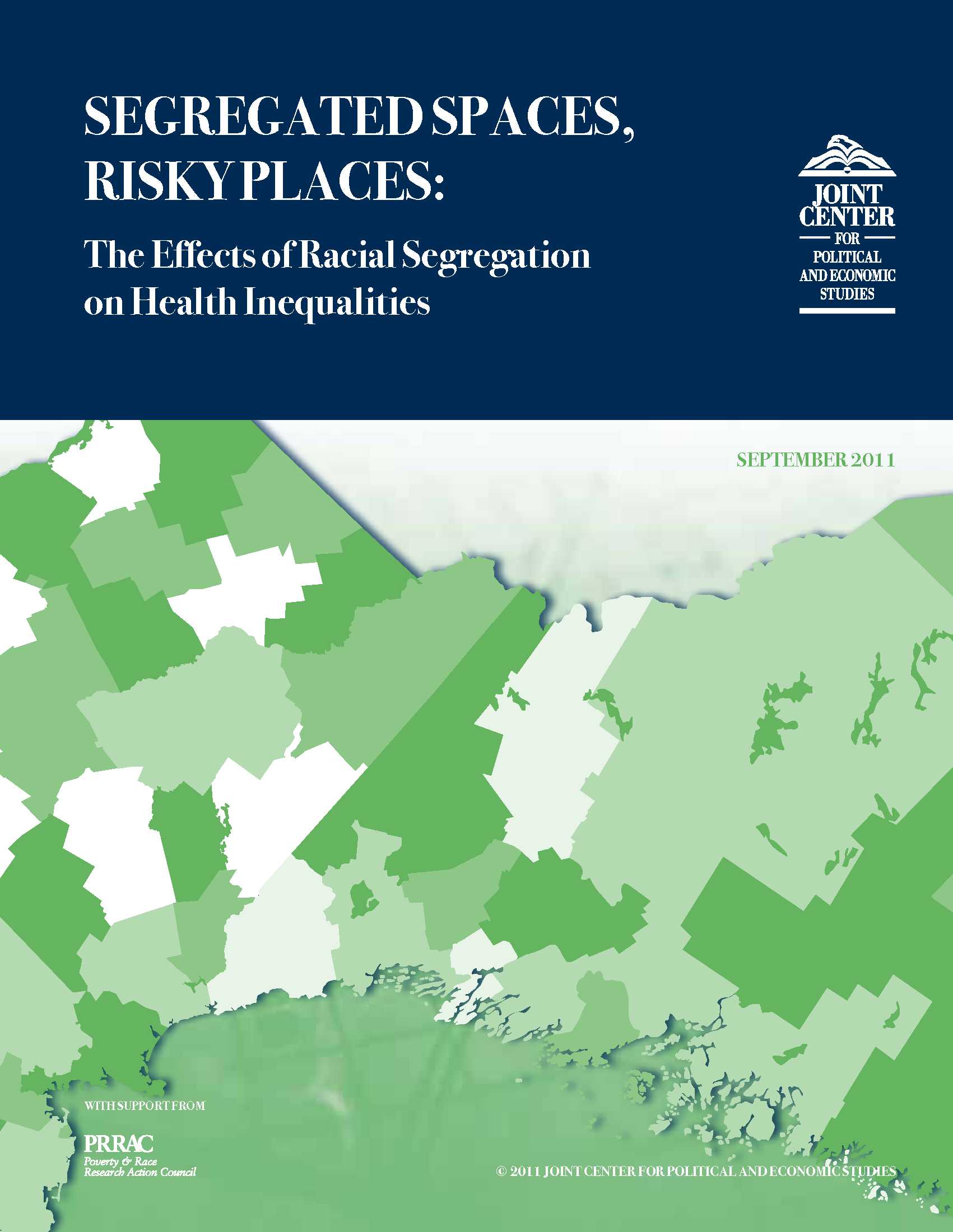 Major Findings – Segregated Spaces, Risky Places
For both blacks and Hispanics, residential segregation declined slightly between 2000 and 2010. However, the United States remains a highly segregated country;  

Segregation continues to be a predictor of health disparities between blacks and whites and between Hispanics and whites, as measured by infant mortality rates; and 
 
Although segregation is declining, the relationship between segregation and infant mortality disparities appears to have intensified.
Trends in Poverty Concentration
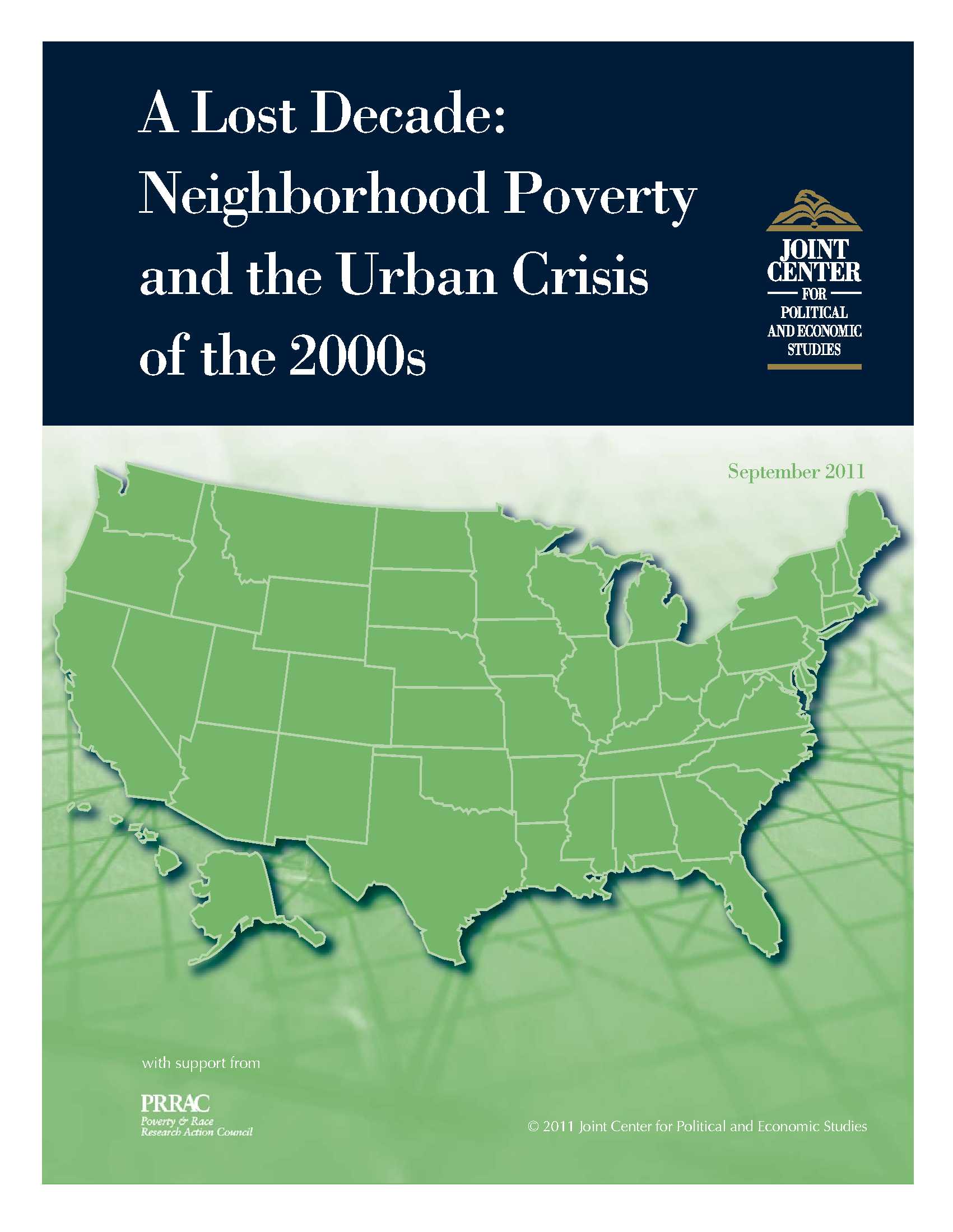 Steady rise in people in medium, high-poverty neighborhoods
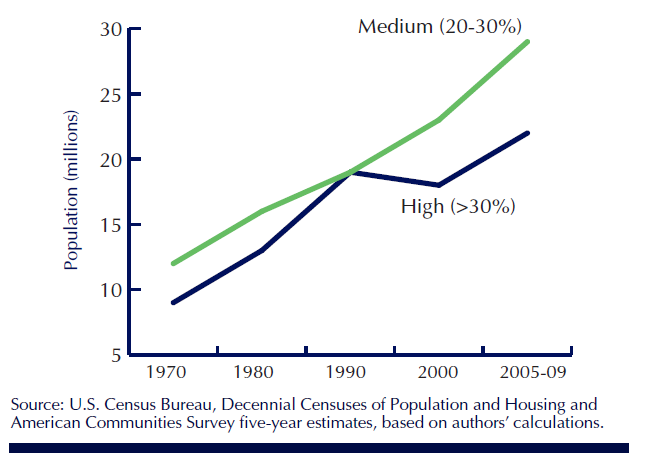 2000s: Population soars in extreme-poverty neighborhoods
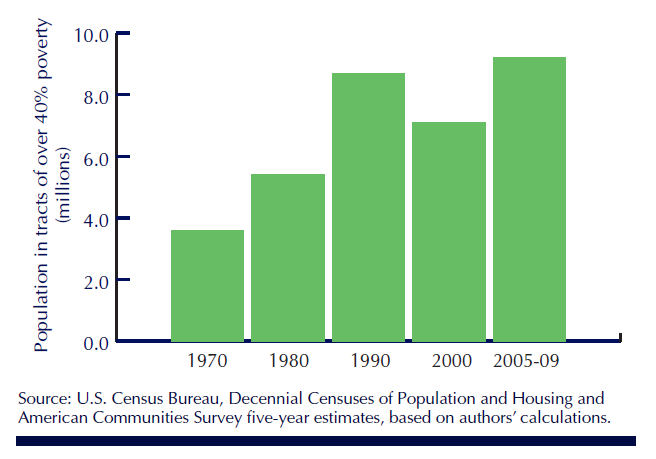 Blacks, Hispanics, Amer. Indians over-concentrated in high-poverty tracts
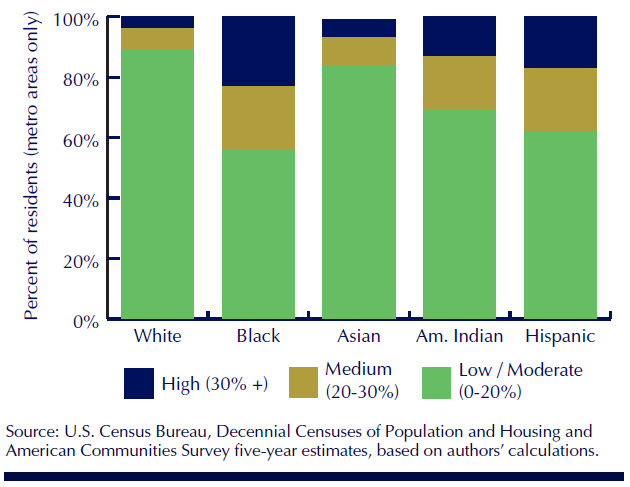 Most poor blacks, Hispanics live in medium- and high-poverty tracts
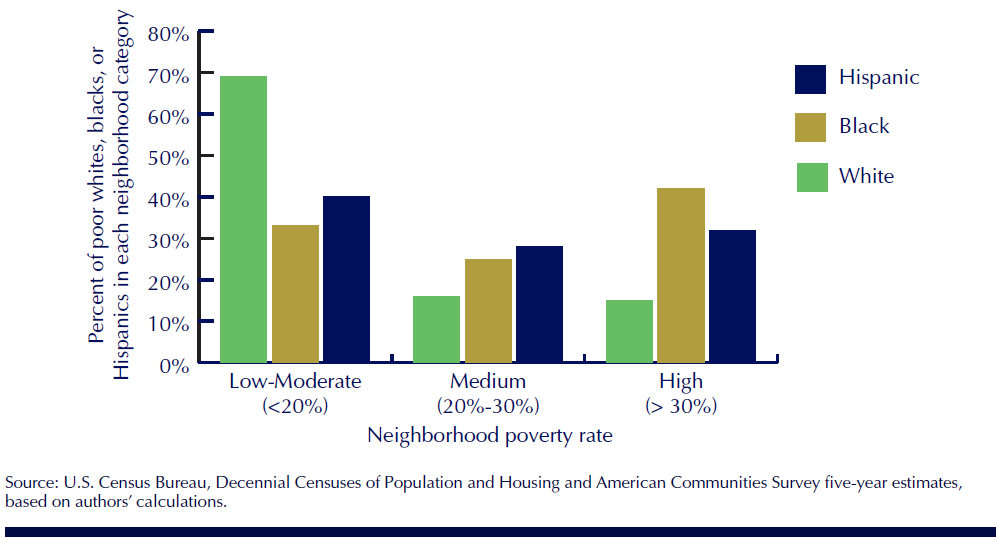 Metro Detroit:  Poverty Concentration of Neighborhoods of All ChildrenSource:  Diversitydata.org, 2011
Metro Detroit: Poverty Concentration of Neighborhoods of Poor ChildrenSource:  Diversitydata.org
Science to Policy and Practice—What Does the Evidence Suggest?
A focus on prevention, particularly on the conditions in which people live, work, play, and study

Multiple strategies across sectors

Sustained investment and a long-term policy agenda
Science to Policy and Practice – What Does the Evidence Suggest?
Place-based Strategies: Investments in Communities

People-based Strategies: Investing in Early Childhood Education and Increasing Housing Mobility Options
Create Healthier Communities:
Improve food and nutritional options through incentives for Farmer’s Markers and grocery stores, and regulation of fast food and liquor stores

Structure land use and zoning policy to reduce the concentration of health risks

Institute Health Impact Assessments to determine the public health consequences of any new housing, transportation, labor, education policies
Improve the Physical Environment of Communities:
Improve air quality (e.g., by relocating bus depots further from homes and schools)

Expand the availability of open space (e.g., encourage exercise- and pedestrian-friendly communities)

Address disproportionate environmental impacts (e.g., encourage Brownfields redevelopment)
Expanding Housing Mobility Options:
Moving To Opportunity (MTO)

U.S. Department of Housing and Urban Development (HUD) launched MTO demonstration in 1994 in five cities: Baltimore, Boston, Chicago, Los Angeles, and New York. 

MTO targeted families living in some of the nation’s poorest, highest-crime communities and used housing subsidies to offer them a chance to move to lower-poverty neighborhoods. 

Findings from the follow up Three-City Study of MTO, in 2004 and 2005, answer some questions but also highlight the complexity of the MTO experience and the limitations of a relocation-only strategy.

Away from concentrated poverty, would families fare better in terms of physical and mental health, risky sexual behavior and delinquency?  Adolescent girls benefited from moving out of high poverty more than boys.
Examples of Federal Initiatives
Promise Neighborhoods ($210 million) attempt to bring the innovative ideas of the Harlem Children’s Zone into communities across the country. By simultaneously focusing on the myriad needs of young children – education, health, mentorship, etc. – Promise Neighborhoods can break the cycle of inter-generational poverty and tap the potential of millions of young people. 
Healthy Food Financing Initiative ($400 million) – would help tackle the dual scourges of joblessness and obesity in underserved communities by helping supermarket operators open new stores, new farmers markets take root, and corner store owners buy the refrigeration units they need to carry fresh food.   
Choice Neighborhoods ($250 million) – would ensure that housing is linked to school reform, early childhood innovations, and supportive social services, tying housing developments to a range of services and supports leads to improved economic well-being for families.   
Sustainable Communities Initiative ($150 million) – a joint effort by HUD, the Department of Transportation, and the EPA – is designed to "improve access to affordable housing more transportation options, and lower transportation costs while protecting the environment in communities nationwide."
Moving from Science to Practice – The Joint Center Place Matters Initiative
Objectives:

Build the capacity of local leaders to address the social and economic conditions that shape health; 
Engage communities to increase their collective capacity to identify and advocate for community-based strategies to address health disparities; 
Support and inform efforts to establish data-driven strategies and data-based outcomes to measure progress; and 
Establish a national learning community of practice to accelerate applications of successful strategies
Moving from Science to Practice – The Joint Center Place Matters Initiative
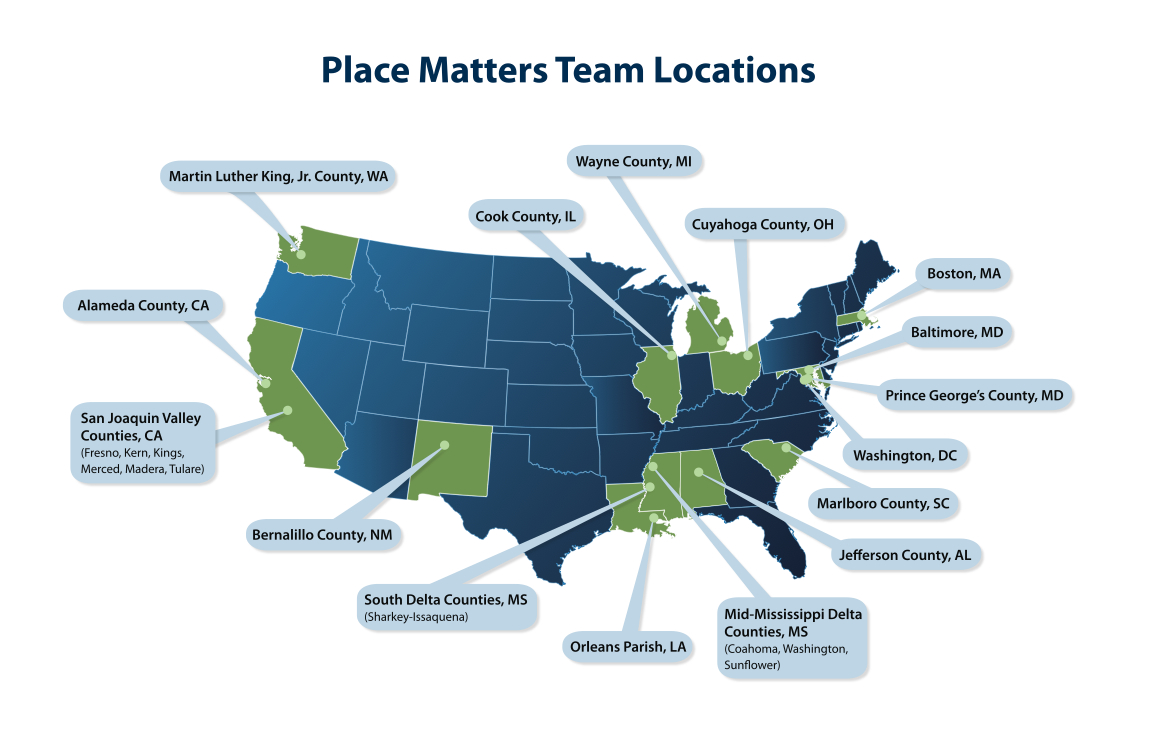 Intersection of Health, Place & Equity
Health facilities
Access to
Healthy
Food
Schools/
Child care
Health
Housing
Community
Safety/ violence
Environment
Equity
Parks/OpenSpace playgrounds
TransportationTraffic patterns
Work environments
37
[Speaker Notes: Outline the Issues
May be helpful to support with examples from recent news or statistics from catchment area (local, state, national area or foundation’s targeted populations).  Some points for elaboration:
Schools – both youth education and higher education
Safety – on many levels, starting with youth safety in the home and at school; safe places for everyone to work, live and play; traffic safety; etc.
Transportation – safe and affordable options for commuting; ability to access needed resources
Pollution – the water we drink, the air we breathe, our food sources
Climate change – critical issue internationally
Access to resources – access to healthy foods, clothing, necessities for living

“These issues are complex and interrelated.”  [click] 
Obvious links between climate change, pollution, and sustainability [click] 
Jobs, education and available resources are factors of the economy [click]
Health impacted by pollution, safety, ability to transport to get the resources, to get the exercise, to get to the doctor, etc.

Point out links between Environment, Economy & Health as well 
This diagram does not reflect all of the linkages or all of the factors]
Moving from Science to Practice – The Joint Center Place Matters Initiative
Progress to Date—Place Matters teams are:

Identifying key social determinants and health outcomes that must be addressed at community levels
Building multi-sector alliances
Engaging policymakers and other key stakeholders
Evaluating practices
Bernalillo County Life Expectancy by Census Tract 1990 - 2007
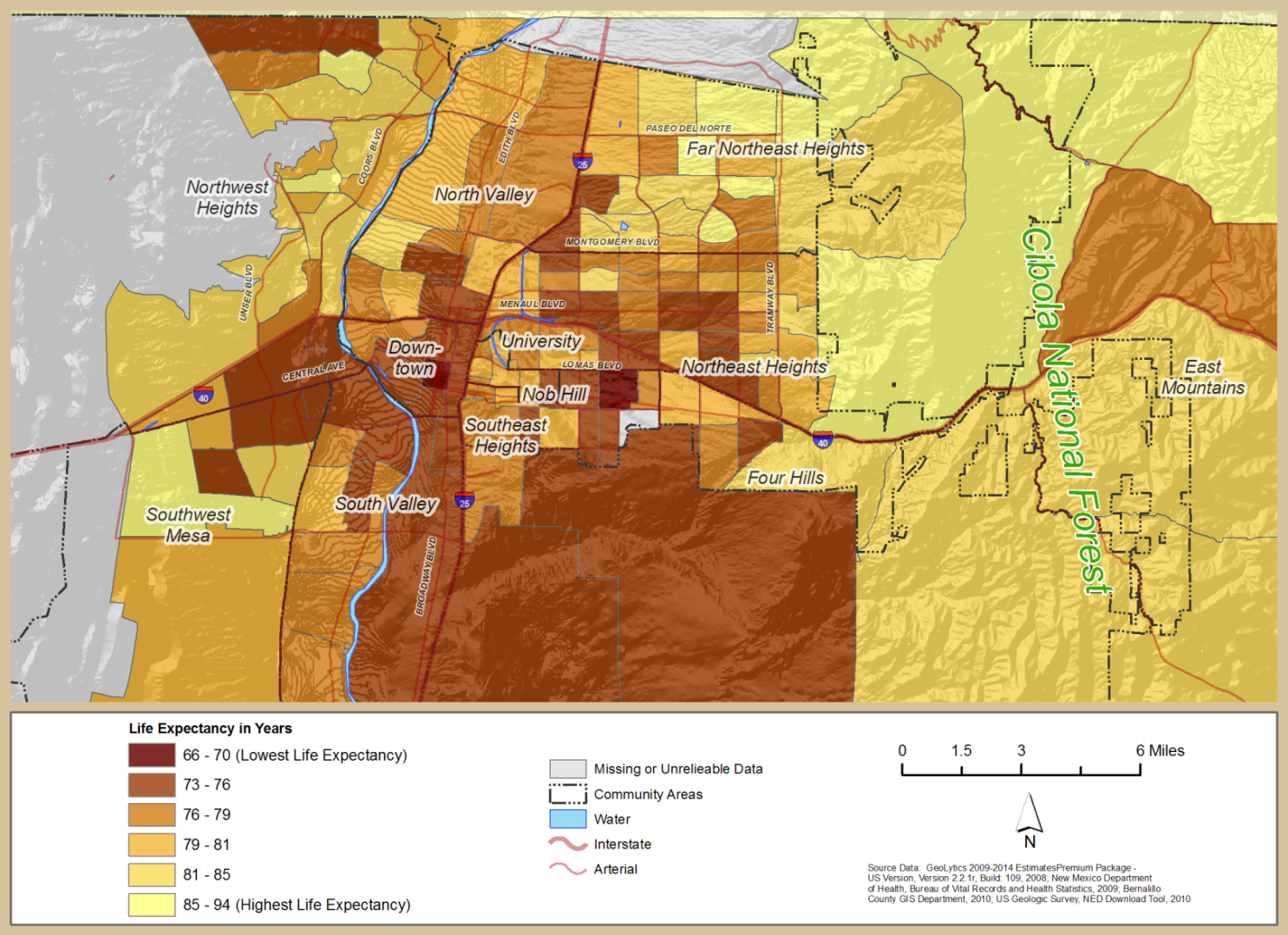 New Orleans Life Expectancy by Zip Code 2009
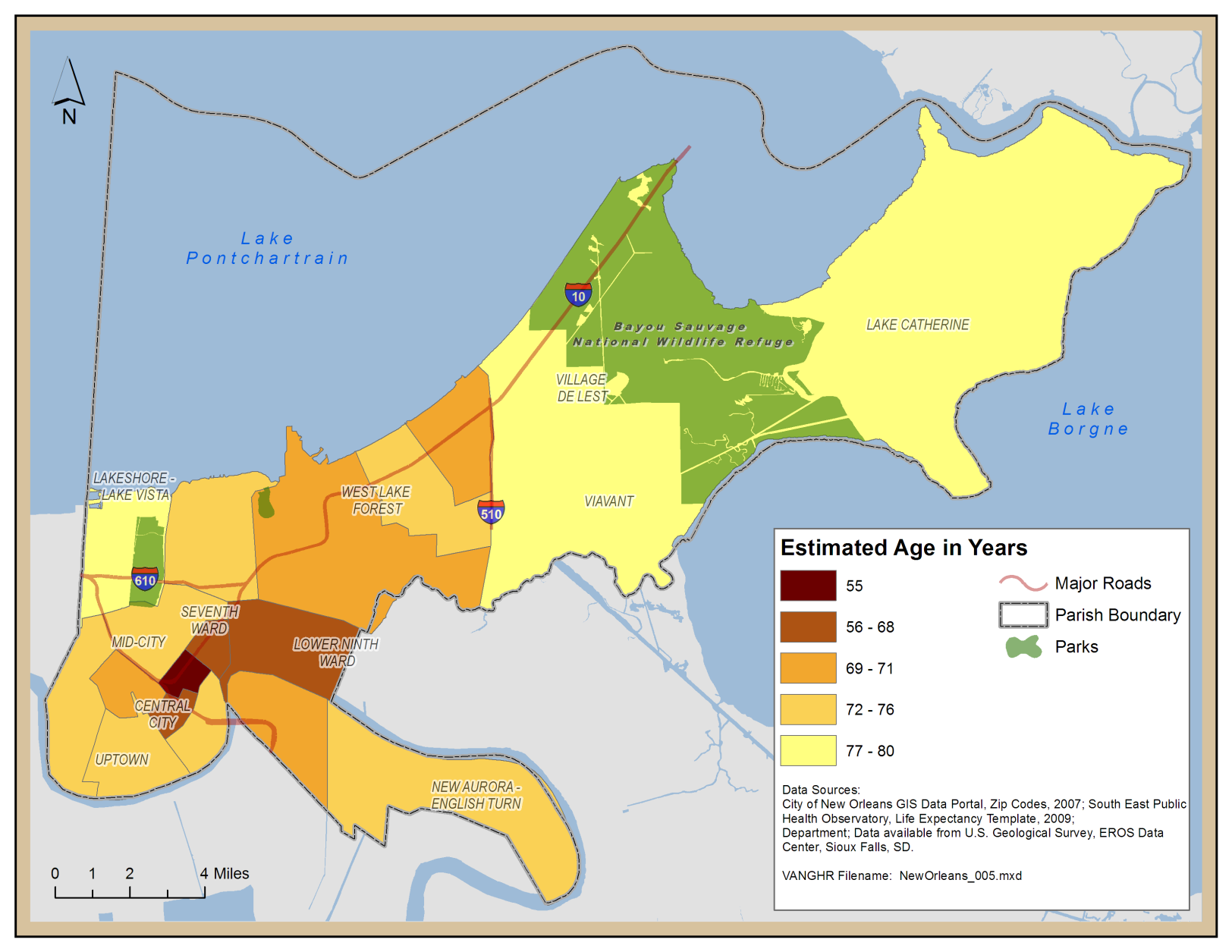 “[I]nequities in health [and] avoidable health inequalities arise because of the circumstances in which people grow, live, work, and age, and the systems put in place to deal with illness. The conditions in which people live and die are, in turn, shaped by political, social, and economic forces.” World Health Organization Commission on the Social Determinants of Health (2008)